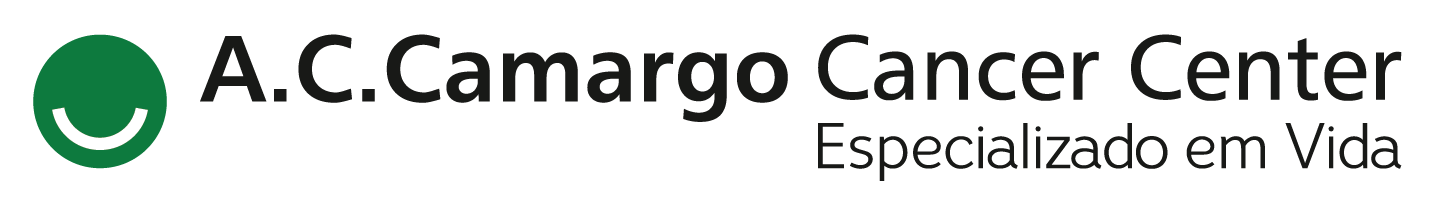 Encontro de Ciência e Inovação 2023
Estudo do impacto prognóstico da medida da extensão extracapsular em linfonodos sentinela metastáticos de pacientes com câncer de mama: associação com carga tumoral axilar, outros parâmetros clínico patológicos e evolução da doença
N. m. Neves; L. A. Siqueira; B. D. O. Soares; R. A. Fonseca; A. P. Bueno; W. A. Nunes; M. D. Brot
OBJETIVO
RESULTADOS E CONCLUSÃO
INTRODUÇÃO
Parâmetros anatomopatológicos tradicionais estão entre os fatores prognósticos em pacientes com câncer de mama (CM). Dentre estes, o status linfonodal axilar é um dos mais relevantes, sendo representado pela presença de metástases em linfonodos (LNs) axilares. A presença de extensão extracapsular (EEC) foi recentemente reconhecida como indicador de pior prognóstico em pacientes com CM linfonodo-positivo, uma vez que a disseminação extracapsular do depósito metastático em LN axilares está associada a aumento das taxas de recidiva locorregional e redução da sobrevida. Além disso, foi demonstrada associação da dimensão da EEC no linfonodo sentinela (LNS) com metástases nos linfonodos axilares não-sentinela.
Examinar a presença de extensão extracapsular em linfonodos sentinela com metástases e avaliar a sua associação com a sobrevida global e sobrevida livre de doença em pacientes diagnosticados com câncer de mama linfonodo-positivo; determinar, em cada caso selecionado, a maior medida (medida perpendicular ou longitudinal e medida transversal), a maior área e o número total de focos de EEC em linfonodos sentinela metastáticos; avaliar a associação entre as medidas (perpendicular, transversal e área) da EEC em LNs metastáticos com a presença de metástases nos linfonodos axilares não-sentinela e carga tumoral axilar, bem como com dados clínicos, outros parâmetros anatomopatológicos, presença de recidiva locorregional, recidiva à distância, sobrevida global e sobrevida livre de doença.
Após exclusão de pacientes submetidos a tratamento neoadjuvante, foram identificados 6279 casos de câncer de mama submetidos a tratamento cirúrgico com biópsia de linfonodo sentinela no A.C.Camargo Cancer Center entre 2000 e 2020. Destes, 20,3% (1273/6279) apresentavam metástase no linfonodo sentinela axilar, sendo esta a nossa amostra selecionada para o nosso estudo. Do total de 1273 pacientes com câncer de mama e metástase axilar no linfonodo sentinela, 35,4% (451/1273) foram submetidos a esvaziamento axilar subsequente. De acordo com informações obtidas a partir dos laudos anatomopatológicos, a presença de EEC foi relatada em 36,4% (463/1273) dos casos de pacientes com linfonodo sentinela axilar metastático. Para 31,3% (398/1273) dos pacientes, esta informação não constava nos laudos. Já em 32,4%(412/1273) dos casos, EEC não foi detectada. Entre os pacientes com EEC no linfonodo sentinela, 46,7% (216/463) apresentavam metástases em linfonodos axilares não-sentinela, após esvaziamento axilar; em 30,9% (143/463), EEC estava ausente; no restante (22,5%) dos casos, esvaziamento axilar subsequente não foi realizado. Por outro lado, no grupo de pacientes sem EEC no linfonodo sentinela metastático, foram observadas metástases axilares nos linfonodos não-sentinela de 29,4% (121/412) dos casos, enquanto que em 19,2% (79/412) foram identificados linfonodos positivos no espécime de esvaziamento axilar. Em 51,4% (212/412) das pacientes, esvaziamento axilar subsequente não foi realizado. Dos 398 pacientes sem informação no laudo quanto à presença de EEC, metástases axilares nos linfonodos não-sentinela foram detectadas em 116 casos (29%), estando ausente em 158/398 (40%). Os demais não foram submetidos a esvaziamento axilar. A mediana de linfonodos axilares comprometidos por metástase foi de 1. É interessante mencionar que, dentre os pacientes com EEC submetidas a esvaziamento axilar, 104/359 (48%) apresentaram metástases em 4 ou mais linfonodos não-sentinela; já nos pacientes sem EEC, em 30,4% (24/203) dos casos foram relatadas metástases em 4 ou mais linfonodos axilares. 
Nas próximas etapas do presente trabalho, pretendemos demonstrar a associação da presença de extravasamento extracapsular com pior prognóstico em pacientes com câncer de mama linfonodo-positivo e aumentar o número da amostra incluindo novas pacientes atendidas entre 2020 e 2022. Ainda, esperamos determinar que a medida da EEC seria indicativa de maior carga tumoral axilar e maiores taxas de recidiva em pacientes com câncer de mama linfonodo-positivo.
MÉTODOS
Selecionamos pacientes com diagnóstico de CM e metástase axilar submetidos a tratamento cirúrgico com biópsia de linfonodo sentinela no A.C.Camargo Cancer Center entre 2000 e 2020. Dados clínico-patológicos foram obtidos a partir dos arquivos médicos. Subsequentemente, as lâminas originais serão revistas para avaliar presença e medidas de EEC (maior medida longitudinal da EEC, perpendicular à cápsula linfonodal - PEEC; maior medida transversal da EEC, transversal à cápsula - TEEC; área do maior foco de EEC - AEEC) nos linfonodos sentinela. Análises univariada, multivariada e de sobrevida serão realizadas para avaliar a associação das medidas da EEC nos LNS com a carga tumoral axilar, parâmetros clínico-patológicos, presença de recidiva locorregional e à distância, sobrevidas global (SG) e livre de doença (SLD). Utilizaremos o ponto de corte de 2mm (4mm2 para a área de EEC) previamente descrito na literatura, bem como pontos de corte obtidos a partir dos valores das medianas de EEC encontrados na nossa amostra.
Referências:  
ABREU, E; KOIFMAN, S. Fatores prognósticos no câncer da mama feminina. Rev. Bras. Cancerol. v. 48, n. 1, p. 113-131, Jan. 2002.
GRUBER, G.; COLE, B.F.; CASTIGLIONE-GERTSCH, M. et al. Extracapsular tumor spread and the risk of local, axillary and supraclavicular recurrence in node-positive, premenopausal patients with breast cancer. Ann. Oncol., v. 19, n. 8, p. 1393–1401, Apr. 2008
LOPES, L.A.F.; LINHARES, J.J.; FERRARO, O.  et al. Valor prognóstico do grau histológico (GH), grau nuclear (GN) e índice mitótico (IM) para pacientes com carcinoma da mama estádios I e II com linfonodos axilares comprometidos. Rev. Bras. Cancerol. v. 52, n. 3, p. 245-251, Jul. 2006.